Metabolism of Ethanol
GIT
Dr. Mazhar Al Zoubi 
2020
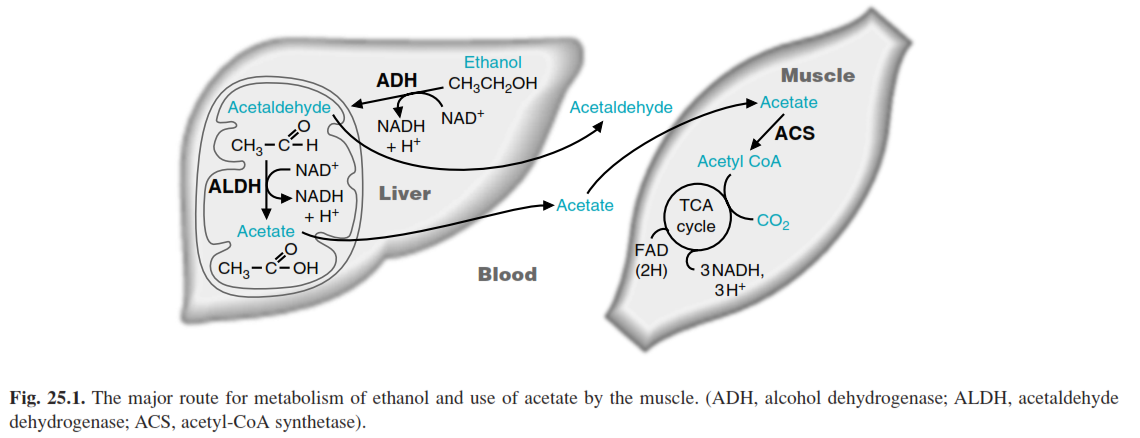 Up to 5% of ingested Ethanol is metabolized by (tongue, mouth, esophagus, and stomach).

85 to 98% is metabolized in the liver.


2 to 10% is excreted through the lungs or kidneys.
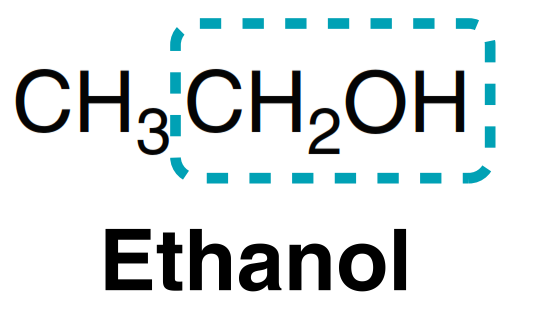 3
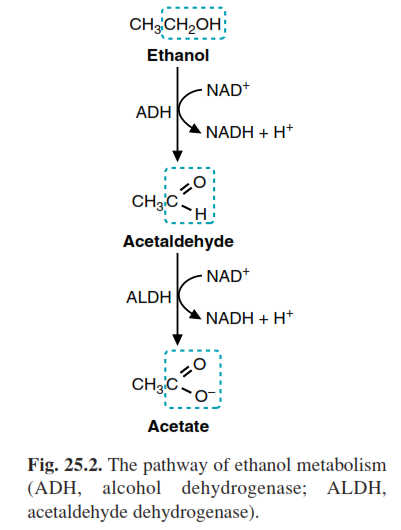 I. The major route
cytosolic enzyme
toxic
90 %
mitochondrial
nontoxic
4
II. Route 2 (microsomal ethanol oxidizing system (MEOS))
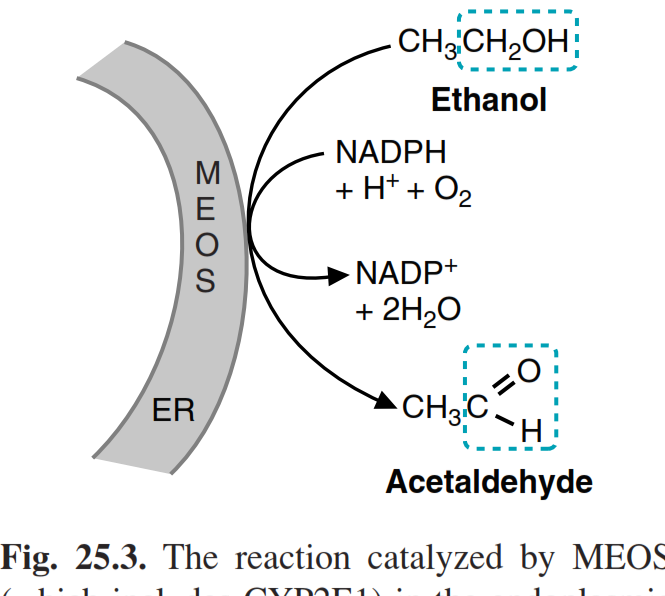 10 to 20% of ethanol oxidation in a moderate drinker.
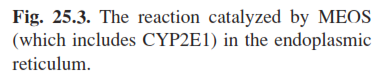 5
Alcohol Dehydrogenase
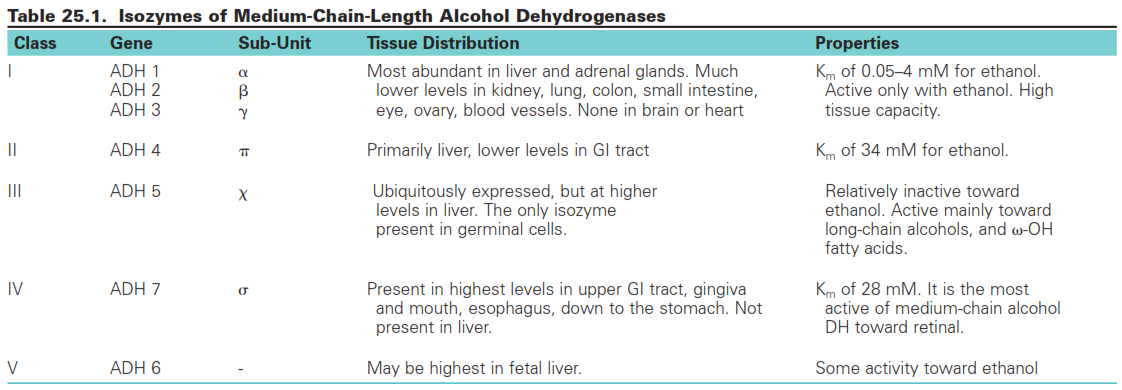 7
Acetaldehyde Dehydrogenases
More than 80% of acetaldehyde oxidation in the human liver is normally catalyzed by mitochondrial acetaldehyde dehydrogenase (ALDH2)


The remainder of acetaldehyde oxidation occurs through a cytosolic acetaldehyde dehydrogenase (ALDH1)
9
Fate of Acetate
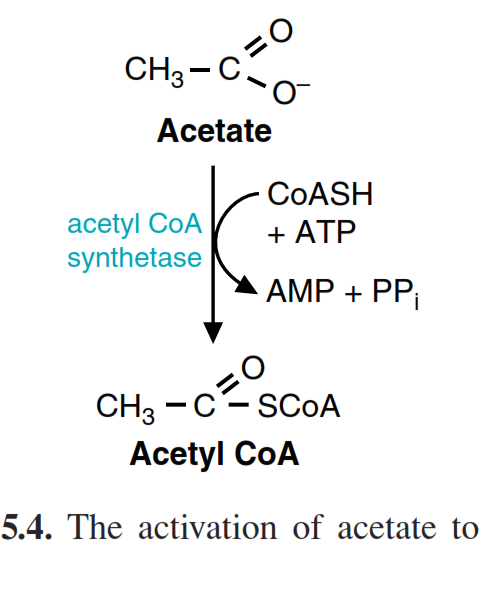 In the liver: The principle isoform of acetyl CoA synthetase (ACS I) is a cytosolic enzyme
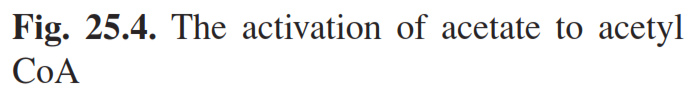 11
In the heart and skeletal muscle, the acetate is metabolized by the mitochondrial acetyl CoA synthetase isoform (ACSII). 

Therefore the acetyl CoA can directly enter the TCA cycle
12
Microsomal Ethanol Oxidizing System
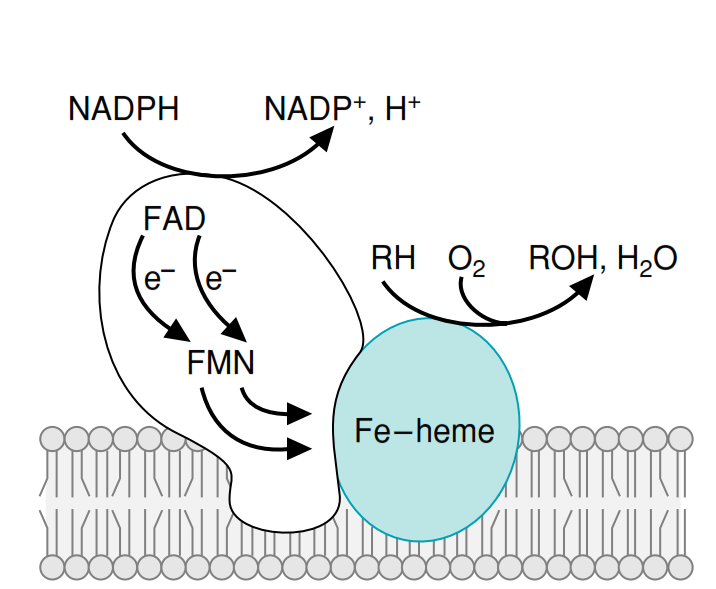 electron-donating reductase system
cytochrome
P450
14
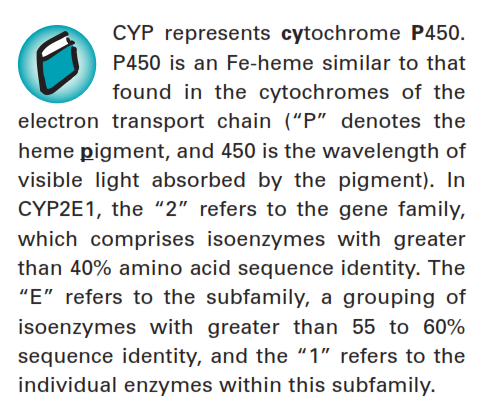 15
1. CYP2E1
MEOS is part of the superfamily of cytochrome P450 enzymes

More than 10 distinct gene families are found in mammals

More than 100 different cytochrome P450 isozymes

CYP2E1 is the highest active isozyme against ethanol with high Km ????
16
2. INDUCTION OF P450 ENZYMES
Chronic consumption of ethanol increases hepatic CYP2E1 levels approximately 5- to 10-fold.

Through transcriptional, post-transcriptional, and post-translational regulation.

After treatment with phenobarbital, CYP2B2 is increased 50- to 100-fold. (then drug tolerance)
phenobarbital-oxidizing P450 system.
toxic levels of the barbiturate can accumulate in the blood.
High Ethanol
17
Impact of ethanol consumption and CYP induction
High Ethanol
CYP induction
High acetaldehyde
Free Radicals
Liver Injury
18
Variations in the Pattern of Ethanol Metabolism
Factors that determine the rate and route of ethanol oxidation in individuals include:

Genotype
Drinking history
Gender (lower levels of gastric ADH activity in women)
Quantity
19
The Energy Yield of Ethanol Oxidation
Route dependent
20
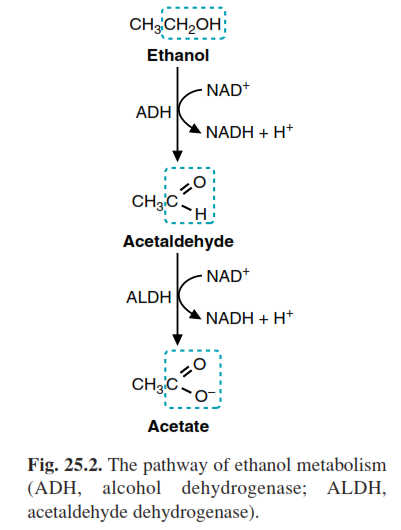 I. The major route (13 ATP)
cytosolic enzyme
5 ATP
mitochondrial
10 ATP
Activation to
Acetyl CoA
-2 ATP
21
II. Route 2 (microsomal ethanol oxidizing system (MEOS))
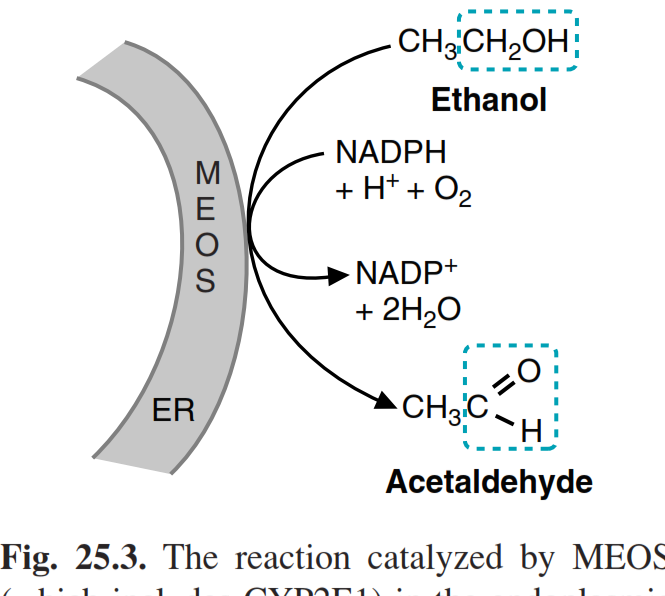 Maximum of 8.0 moles of ATP
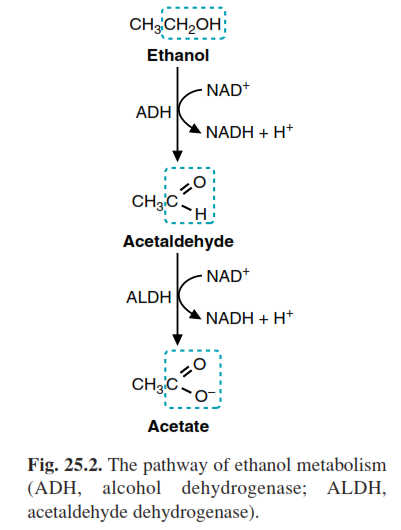 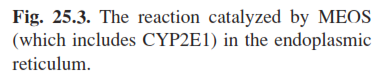 22
TOXIC EFFECTS OF ETHANOL METABOLISM
23
Three forms of alcohol related liver disorders
Fatty liver.
Alcohol-induced hepatitis.
Cirrhosis.
24
Acute Effects of Ethanol Arising from the Increased NADH/NAD+ Ratio

Acetaldehyde Toxicity

Ethanol and Free Radical Formation

Hepatic Cirrhosis and Loss of Liver Function
25
Acute Effects of Ethanol Arising from the Increased NADH/NAD+ Ratio
CHANGES IN FATTY ACID METABOLISM

ALCOHOL-INDUCED KETOACIDOSIS

LACTIC ACIDOSIS, HYPERURICEMIA, AND HYPOGLYCEMIA
26
CHANGES IN FATTY ACID METABOLISM
Inhibits the oxidation of fatty acids

Increases the availability of glycerol 3-P

Re-esterified into triacylglycerols

Ethanol-induced hyperlipidemia

Fatty liver (hepatic steatosis)


NOTE: Adipose tissue lipolysis increases after ethanol consumption, possibly because of a release of epinephrine
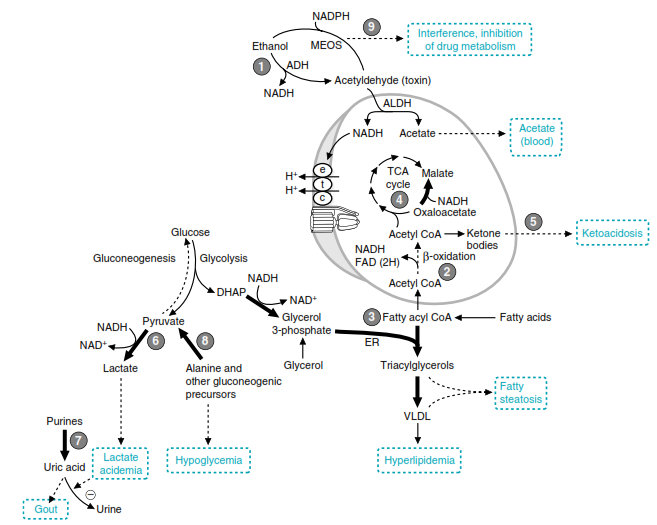 27
2. ALCOHOL-INDUCED KETOACIDOSIS
The acetyl CoA enters the pathway for ketone body synthesis instead of the TCA cycle.Due to low OAA which is converted to malate due to high NADH/NAD ratio.
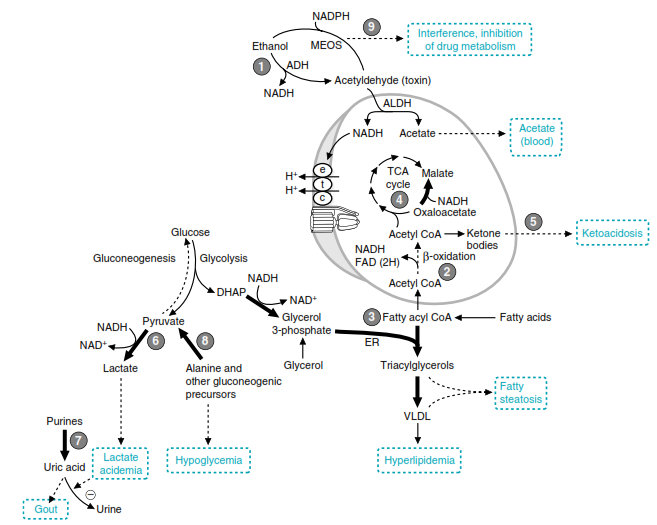 28
3. LACTIC ACIDOSIS, HYPERURICEMIA, AND HYPOGLYCEMIA
The lactate dehydrogenase reaction is shifted toward lactate, resulting in a lacticacidosis

May decrease excretion of uric acid

Increased degradation of purines also may contribute to hyperuricemia


High NADH/NAD ratio prevents major gluconeogenic precursors
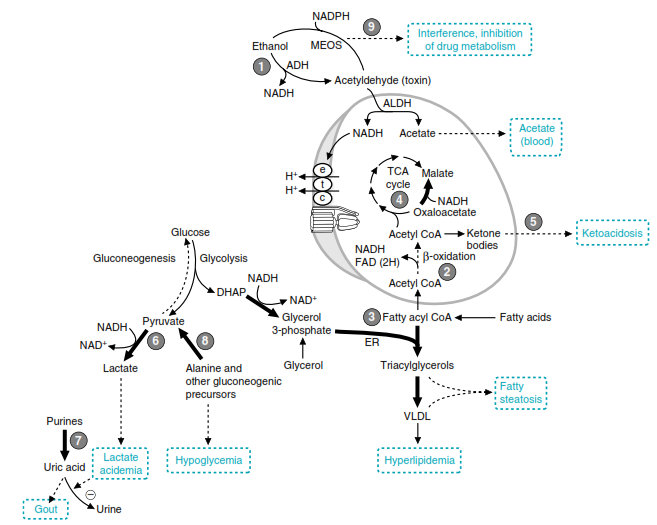 29
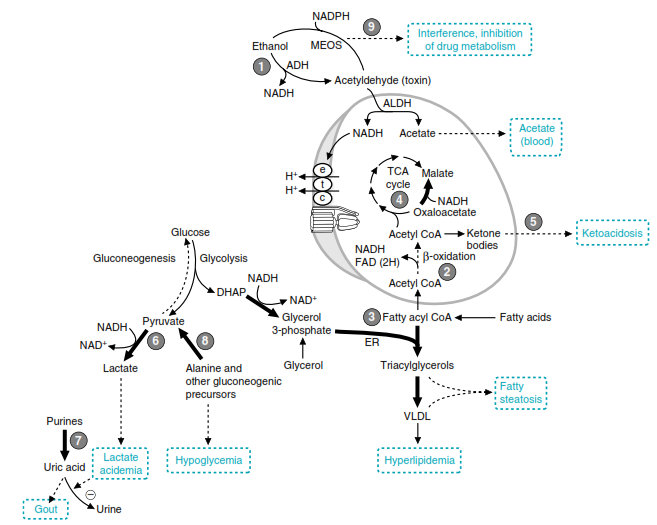 30
B. Acetaldehyde Toxicity
It is highly reactive and binds covalently to amino groups, sulfhydryl groups, nucleotides, and phospholipids to form “adducts.”
1.   ACETALDEHYDE AND ALCOHOL-INDUCED HEPATITIS
proteins accumulate in the liver, together with lipid and results in an influx of water.
2.   ACETALDEHYDE AND FREE RADICAL DAMAGE
Acetaldehyde binds directly to glutathione and diminishes its ability to protect against H2O2 and prevent lipid peroxidation
31
C. Ethanol and Free Radical Formation
Principally by CYP2E1

The hydroxyethyl radical                   is produced during ethanol metabolism and can be released as a free radical.


Which will affect the mitochondrial function and impaired the oxidation process.
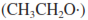 32
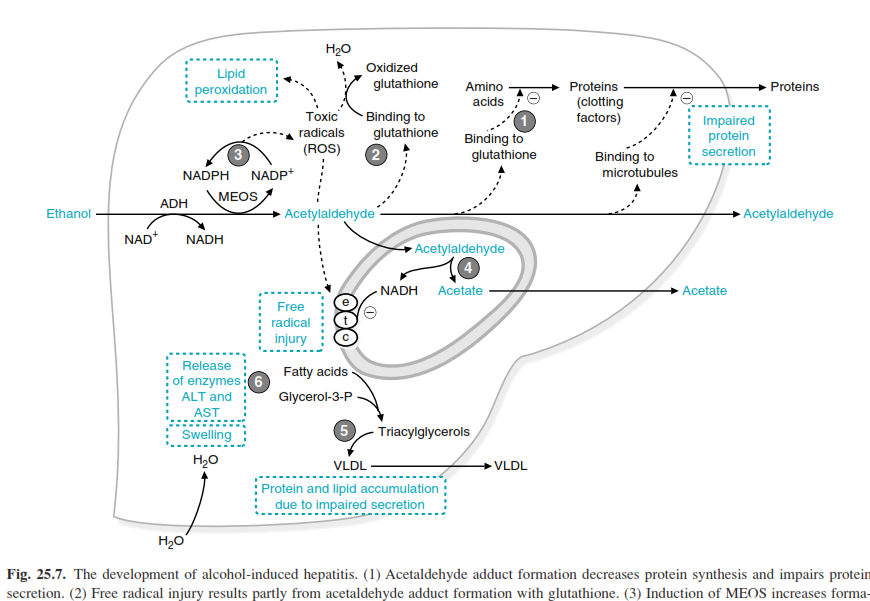 33
THANKS!
Any questions?
34